DOCTORADO EN ECONOMÍA Y GESTIÓN EMPRESARIAL
SEMINARIO PRESENCIAL de INVESTIGACIÓN
1ª Parte teoría: Jueves 11 de abril de 2024 (de 16 a 19)
2ª Parte teoría: Jueves 18 de abril de 2024 (de 16 a 19)
3ª Parte práctica: Jueves 25 de abril de 2024 (de 16 a 19)
4ª Parte práctica: Jueves 9 de mayo de 2024 (de 16 a 19)
Aula 0.4  – Facultad de Económicas
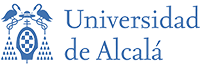 Título:
INTRODUCCIÓN A LOS MODELOS DE ECUACIONES ESTRUCTURALES. UNA VISIÓN PRÁCTICA A TRAVÉS DEL PARTIAL LEAST SQUARES (PLS) PARA LA INVESTIGACIÓN EN CIENCIAS SOCIALES

Ponentes:
Profesor Dr. Pablo Gutiérrez Rodríguez 
Universidad de León
Profesora Drª. Alicia Ramírez Orellana
Universidad de Alcalá
Contenido: - Introducción a la modelización
- Los modelos de ecuaciones estructurales (MEE) y su terminología  básica
- La modelización de ecuaciones estructurales basados en la varianza (PLS) frente a los modelos basados en la covarianza (MEE)
- Software existente para el análisis PLS y el MEE
- Modelización con PLS-SEM y el software SmartPLS
- Análisis, interpretación y valoración de un modelo PLS
- Informe de resultados de un modelo de PLS-SEM
- Análisis de los efectos mediadores y moderadores
- Estructuras con constructos de segundo orden. Constructos multidimensionales.
- Ejemplos prácticos de análisis de publicaciones de impacto utilizando la modelización PLS-SEM con constructos de primer orden y multidimensionales. Efectos mediación y moderación

Público objetivo:
Alumnos de doctorado e investigadores en general que estén interesados en procesar encuestas y datos secundarios con ecuaciones estructurales

Material necesario:
Portátil y software SmartPLS 4. Se recomienda traerlo cargado. Se puede descargar de manera gratuita en: https://www.smartpls.com/free-trial/ 

Para apuntarse:
Enviar un correo electrónico antes del martes 09 de abril a: alicia.ramirezo@uah.es
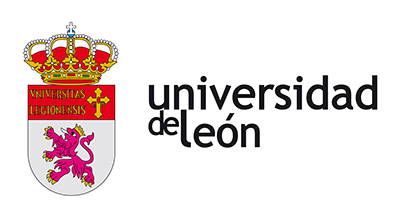